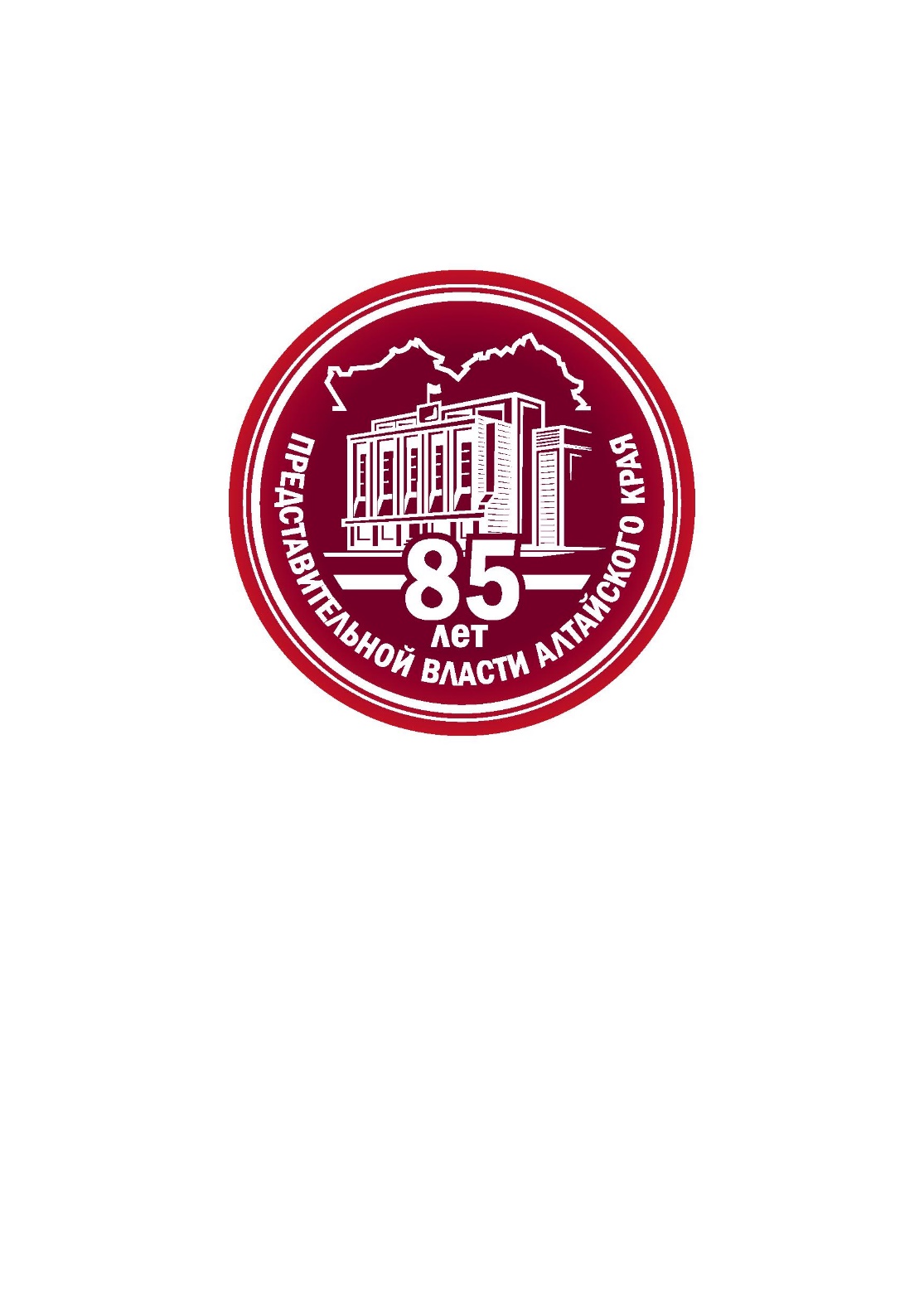 85 лет представительной власти Алтайского краяпарламентский урок
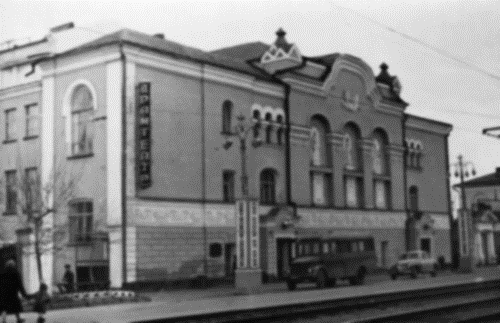 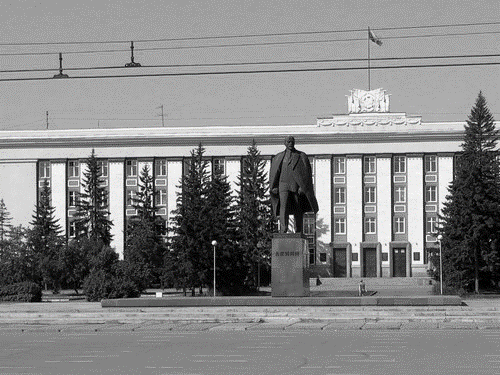 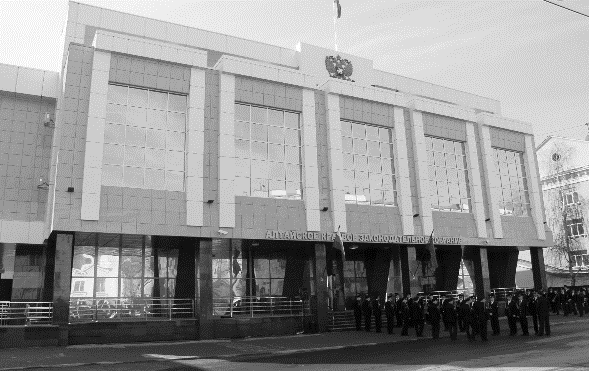 1
ЭТАПЫ РАЗВИТИЯ ПРЕДСТАВИТЕЛЬНОЙ ВЛАСТИ АЛТАЙСКОГО КРАЯ
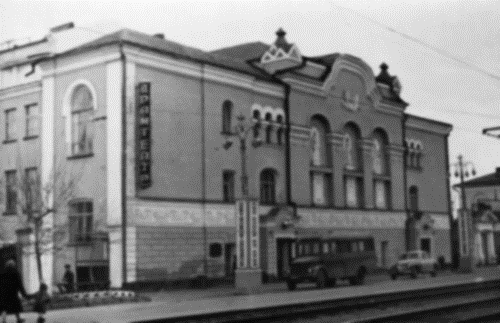 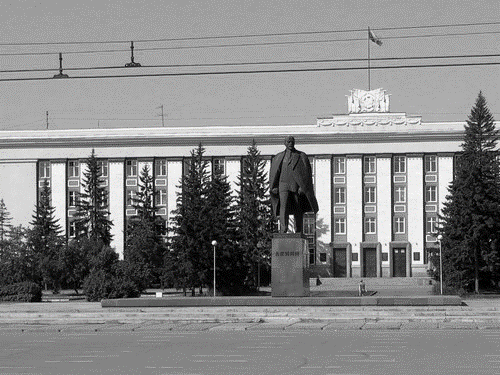 2
Единая система публичной власти вРоссийской Федерации (п.3 ст.132 Конституции РФ в ред. 2020 года)
МЕСТНОЕ САМОУПРАВЛЕНИЕ (ст. 12 Конституции РФ)
Органы местного самоуправления не входят в систему органов государственной власти РФ
осуществляют взаимодействие для наиболее эффективного решения задач в интересах населения, проживающего на соответствующей территории
3
Система органов государственной власти Алтайского края
Уполномоченный по правам ребенка в Алтайском крае
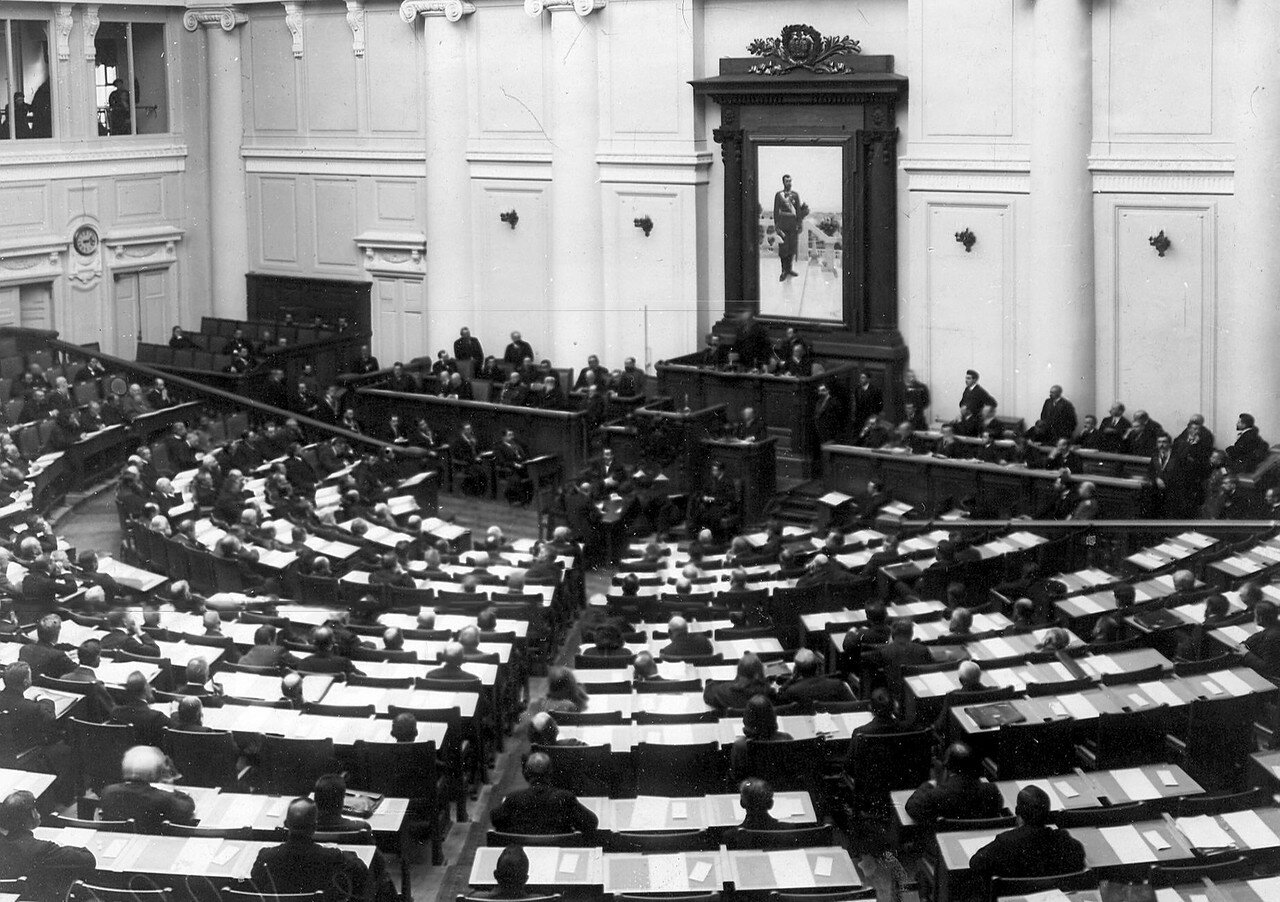 8 членов Государственной Думы в 1906 -1917 гг.  были жителями  территории нынешнего Алтайского края
5
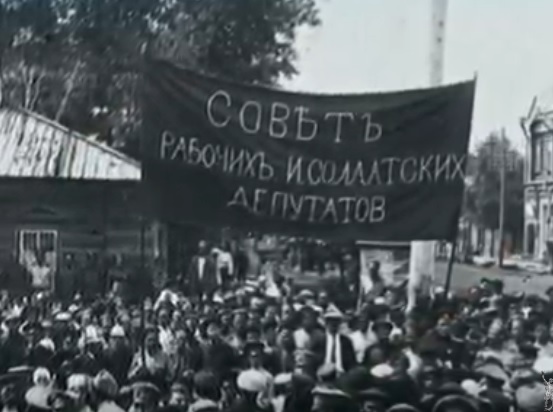 Становление системы Советов
6
Алтайский краевой Совет депутатов трудящихся (первый созыв)
дата проведения  выборов24 декабря 1939 г.

проголосовало: 1 млн. 243 тыс. человек99,6 % избирателей
работа избирательных участков:
с 6:00 до 24:00
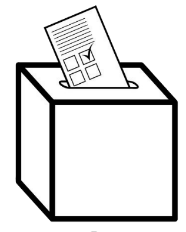 Установленная численность депутатов в созывах
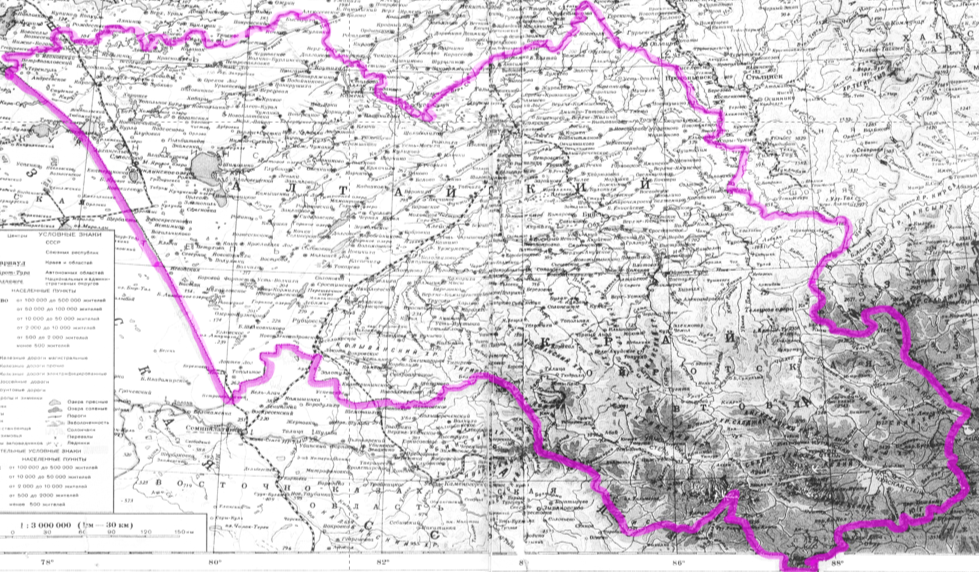 Алтайский край в первоначальных границах (образован 28.09.1937 г. )
7
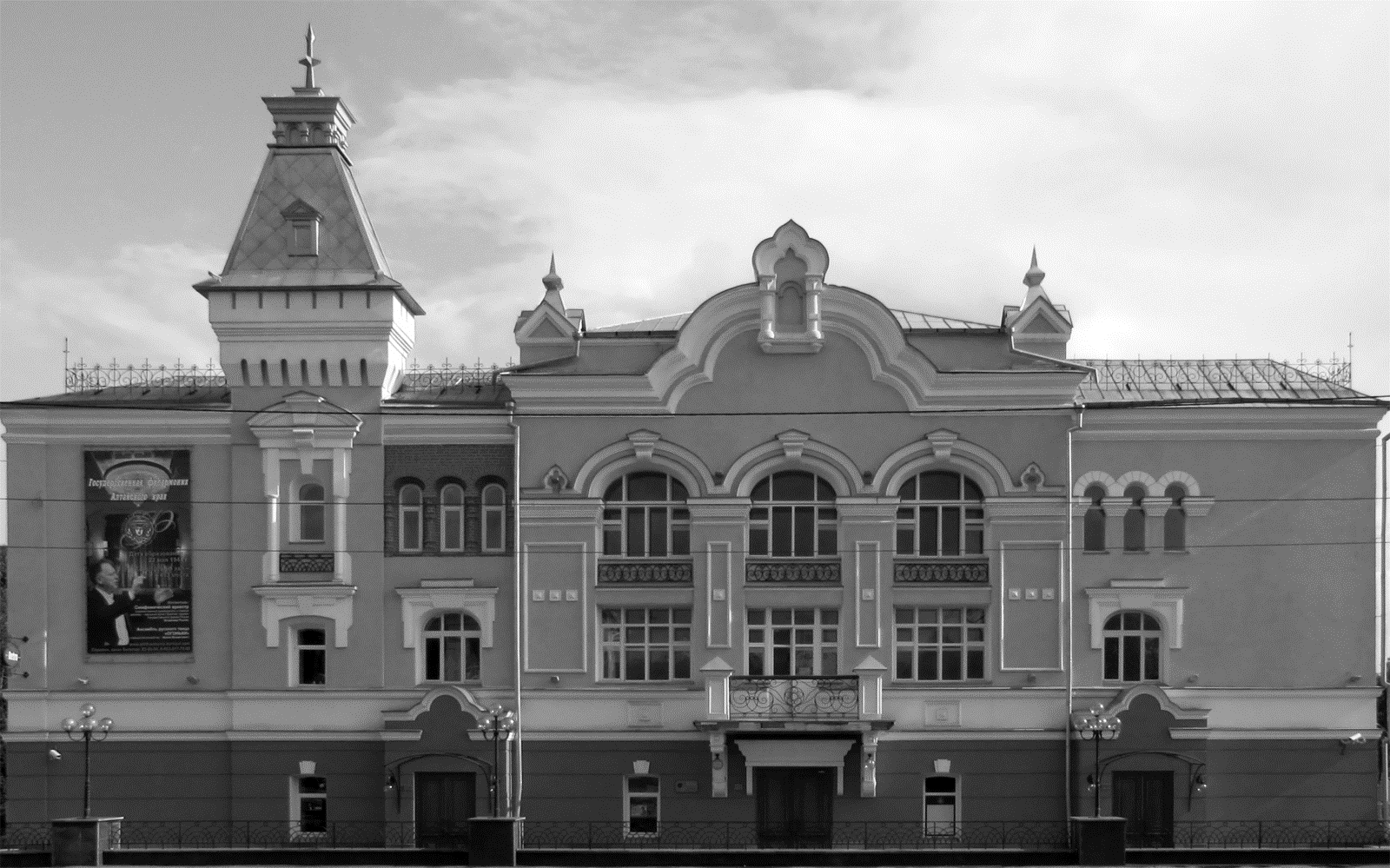 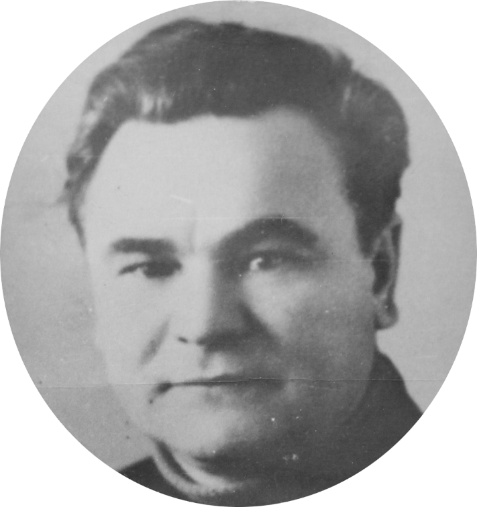 Смердов Николай Андрианович
Председатель  исполнительного комитета Алтайского краевого Совета депутатов трудящихся (январь 1940 – январь 1943 гг.)
Первая сессия нового представительного органа прошла 7-8 января 1940 года в краевом театре Драмы 
(сейчас здание филармонии)
8
Алтайский краевой Совет депутатов трудящихся (первый созыв)
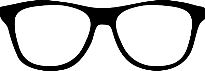 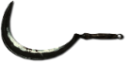 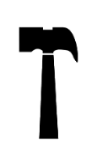 самый молодой депутат – 18 лет,
старше 50 лет – 3 депутата
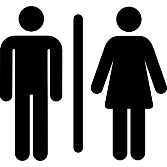 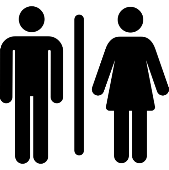 9
Алтайский краевой Совет депутатов трудящихся (первый созыв, первая сессия)
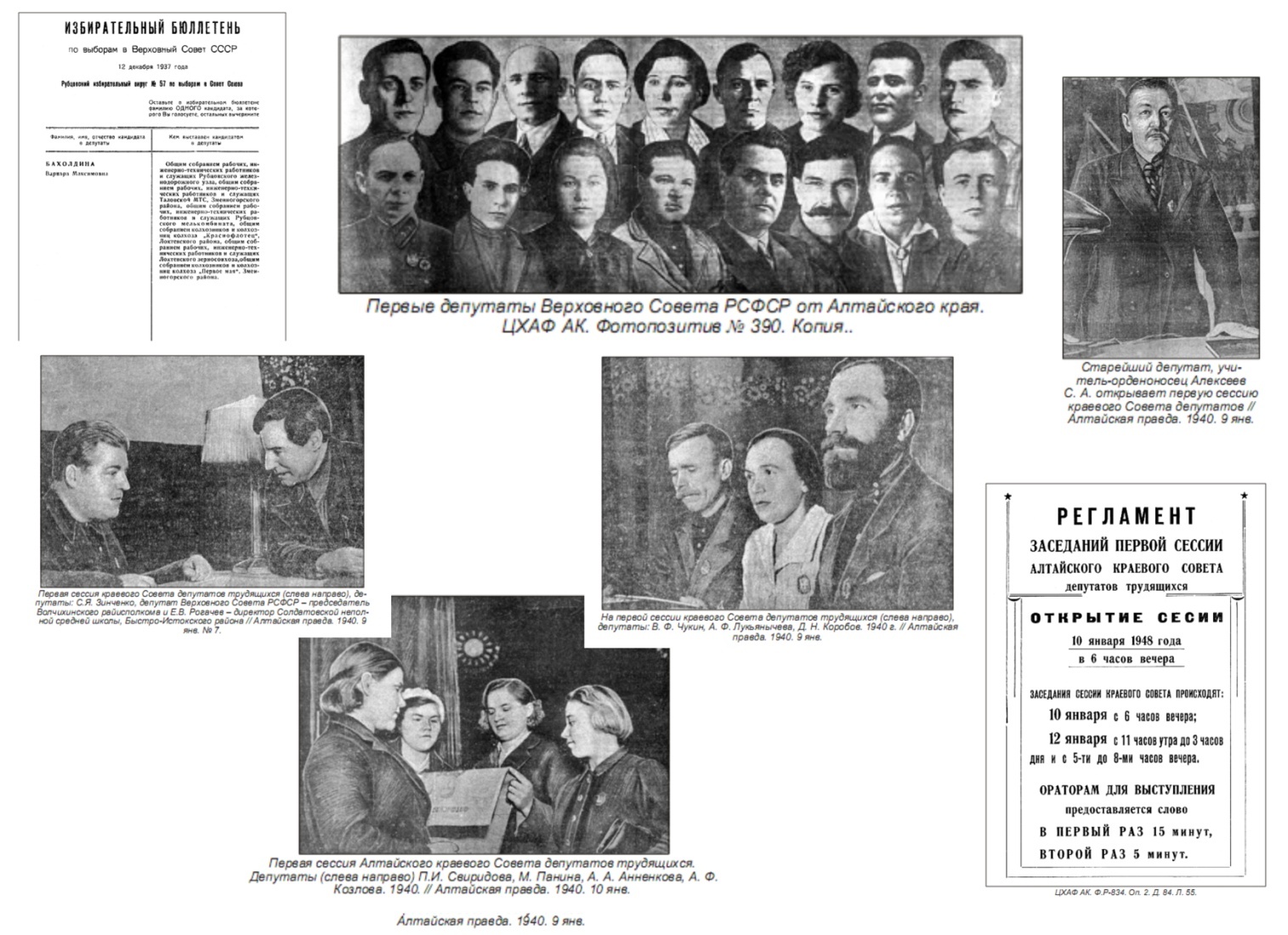 10
Известные люди Алтая, многократно избравшиеся депутатами краевого Совета
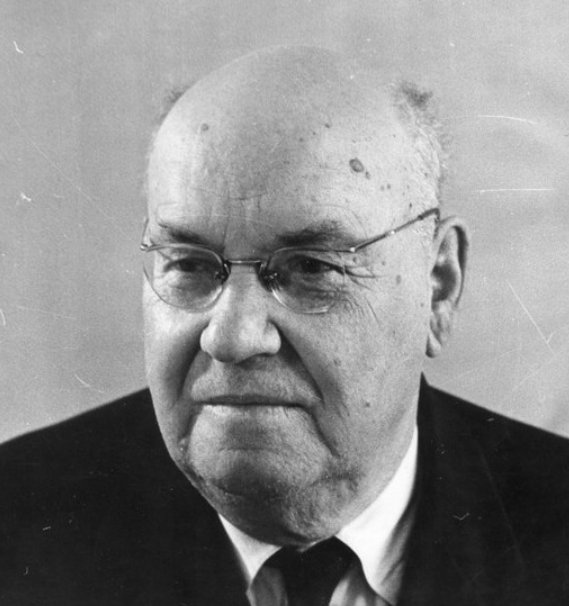 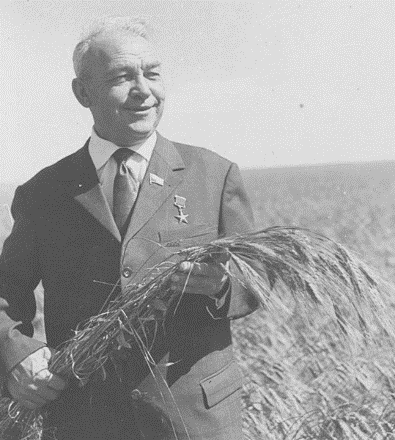 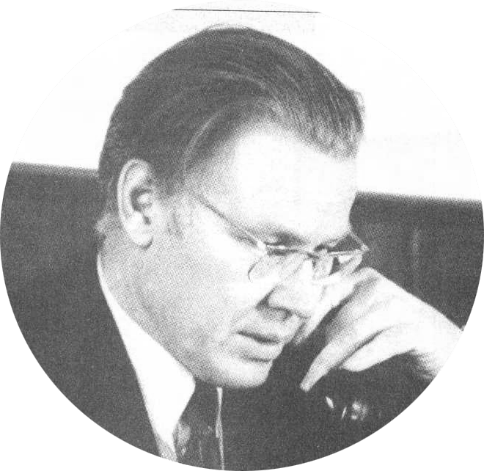 Михаил Афанасьевич Лисавенко
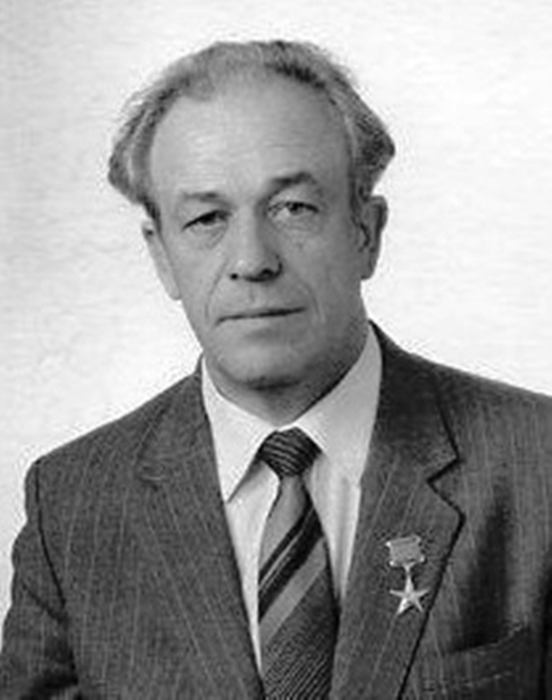 Илья Яковлевич Шумаков
Василий Иванович Неверов
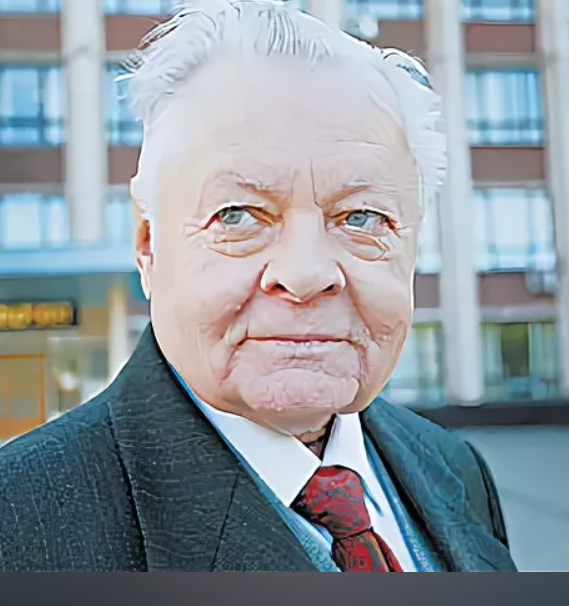 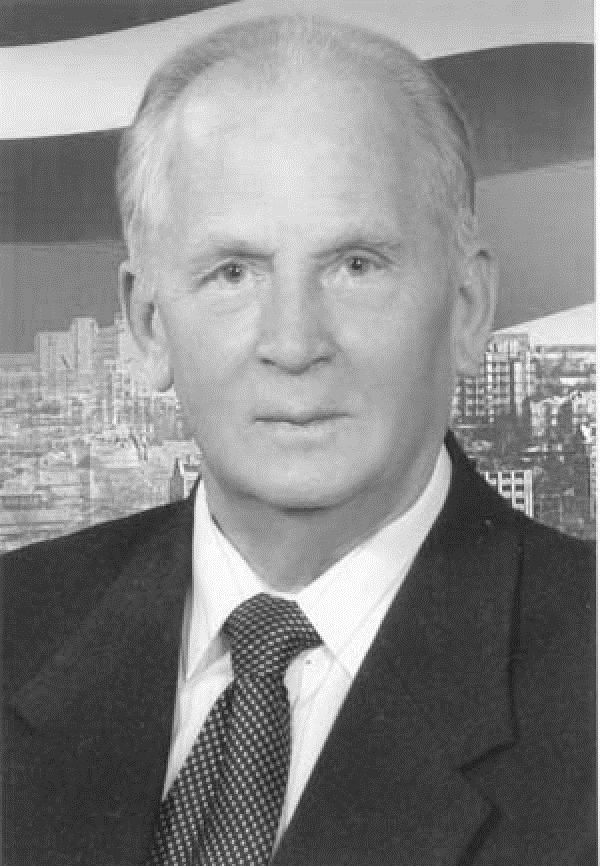 Фридрих Фридрихович Шнайдер
Василий Григорьевич Радченко
Анатолий Иванович Мельников
11
Этапы развития представительной власти Алтайского края
85-летие представительной власти Алтайского края1939-2024 гг.
1993 год –  принятие Конституции РФ, закрепившей наличие регионального законодательства
1937 год –  образование Алтайского края
1939 год – выборы в представительный орган Алтайского края Алтайский краевой Совет депутатов трудящихся
1990 год – первые альтернативные выборы  депутатов Алтайского краевого Совета народных депутатов 21-го созыва
1994 год –  выборы  депутатов Алтайского краевого Законодательного Собрания (I созыв)
2021 год – выборы депутатов АКЗС VIII созыва
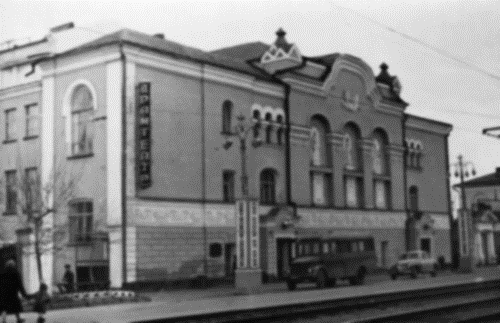 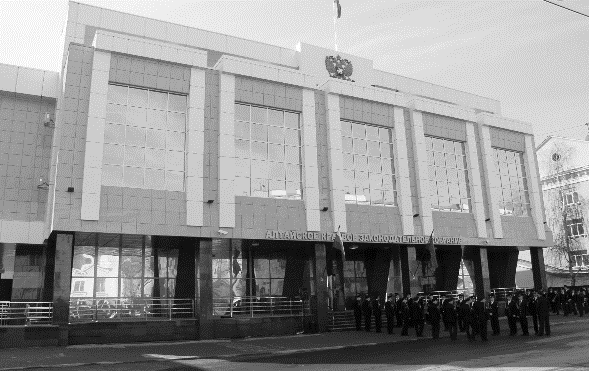 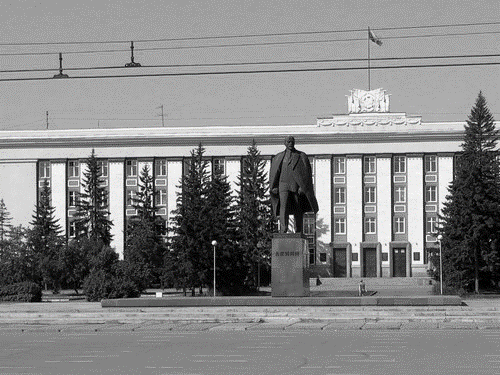 12
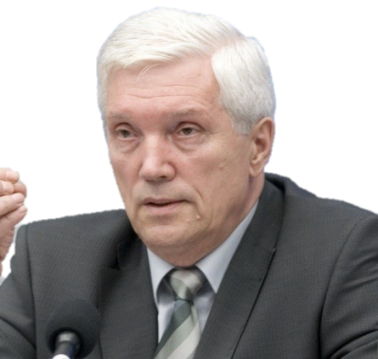 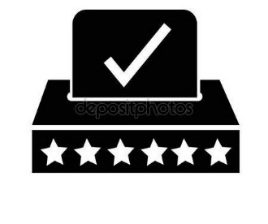 265 мандатов
760 кандидатов
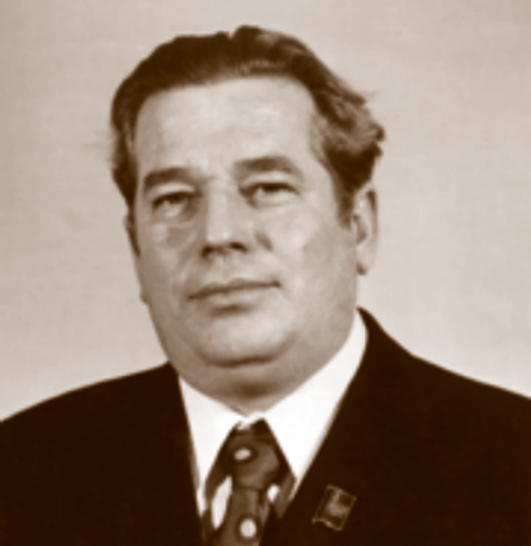 80,2%
Явка на выборы
Участвовало в выборах 1477 тыс.чел.
Кулешов Алексей Антонович – председатель Алтайского краевого Совета народных депутатов 21-го созыва (1990-1991 гг.)
Суриков Александр Александрович – председатель Алтайского краевого Совета народных депутатов
21-го созыва (1991-1994 гг.)
13
89 Законодательных (представительных) органов государственной власти субъектов РФ
ГОСУДАРСТВЕННАЯ ДУМА   (450 ДЕПУТАТОВ)
Федеральное Собрание Российской Федерации
Законодательные органы Российской Федерации
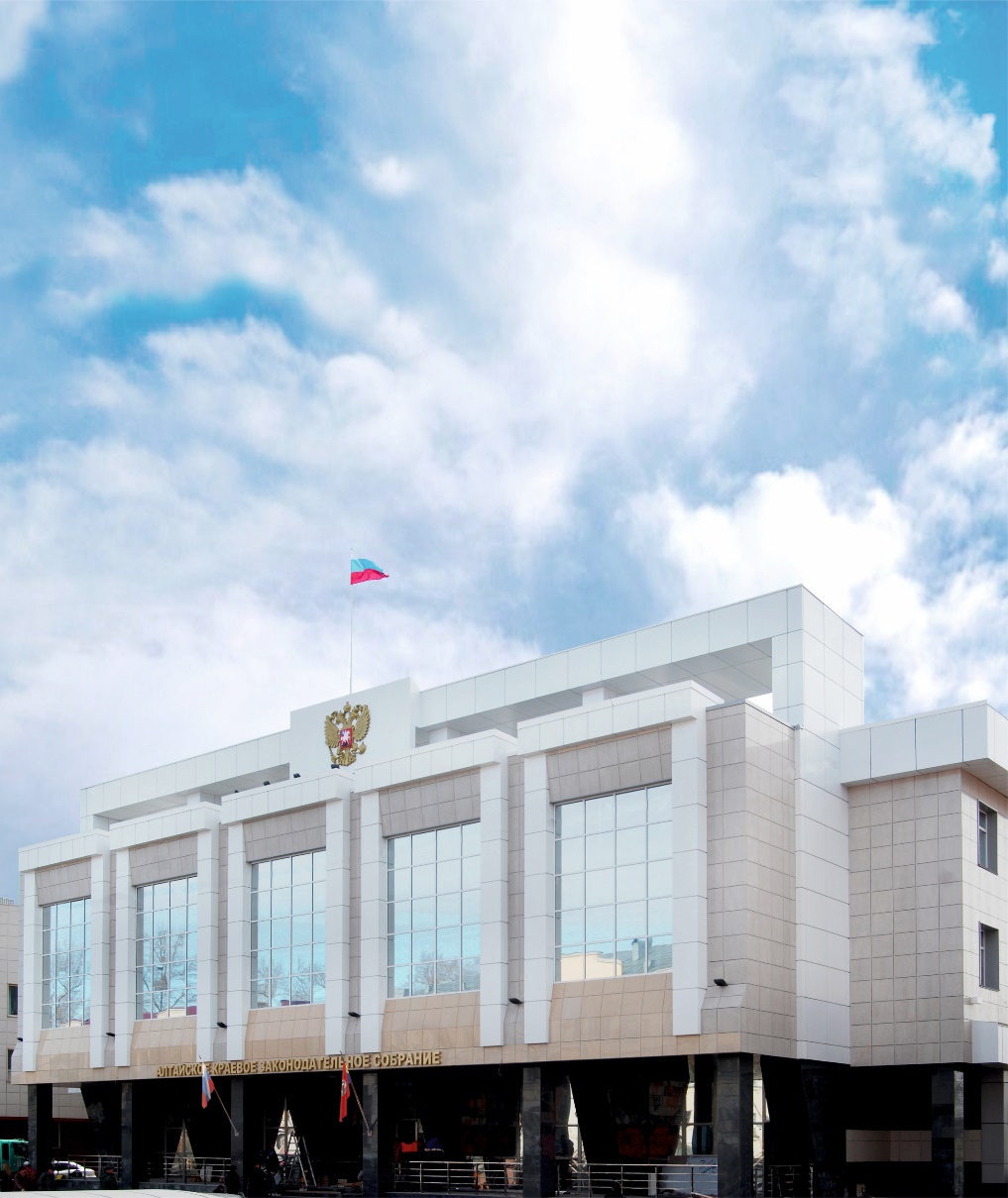 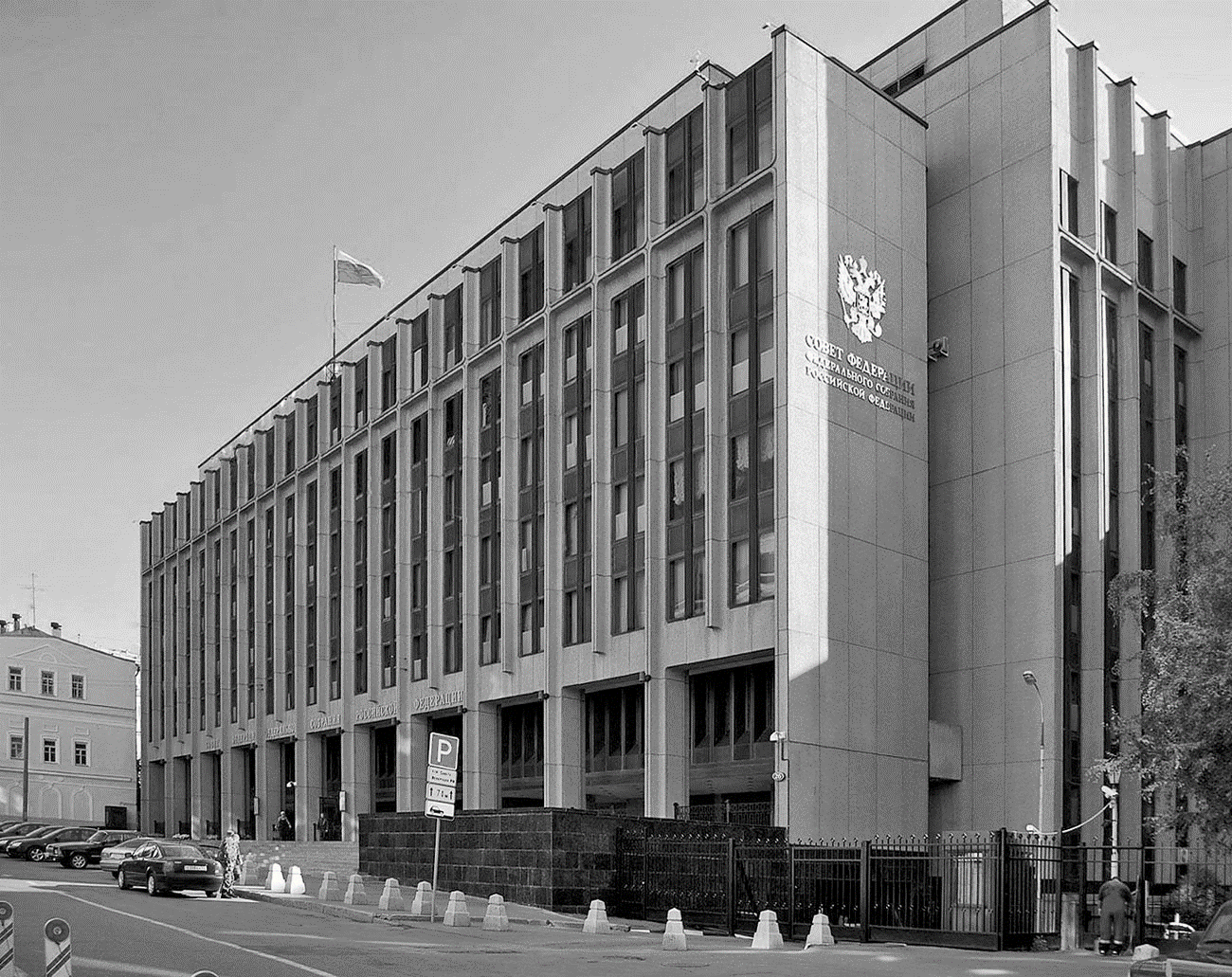 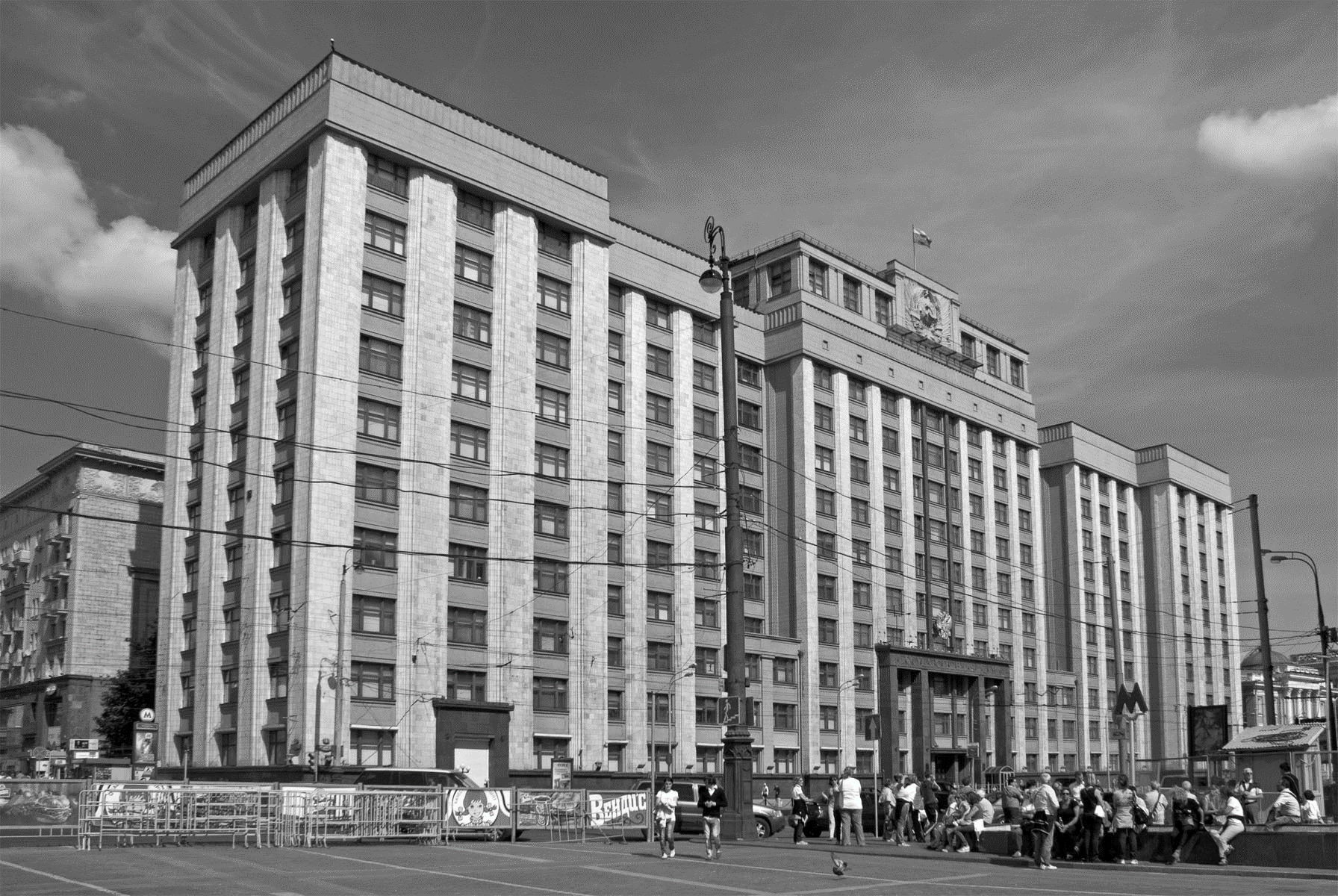 по 2 представителя от субъекта РФ (по одному от представительного и исполнительного органов государственной власти) 
у Президента есть право лично назначить 30 сенаторов
СОВЕТ ФЕДЕРАЦИИ(178 СЕНАТОРОВ)
225 депутатов избираются по одномандатным избирательным округам, образуемым на основе единой нормы представительства, но не менее одного округа в субъекте РФ (мажоритарная система)
225 депутатов избираются по федеральному избирательному округу пропорционально числу голосов, поданных за федеральные списки, выдвинутые избирательными объединениями и блоками (пропорциональная система).
АЛТАЙСКОЕ КРАЕВОЕ ЗАКОНОДАТЕЛЬНОЕ СОБРАНИЕ
(68 ДЕПУТАТОВ)
14
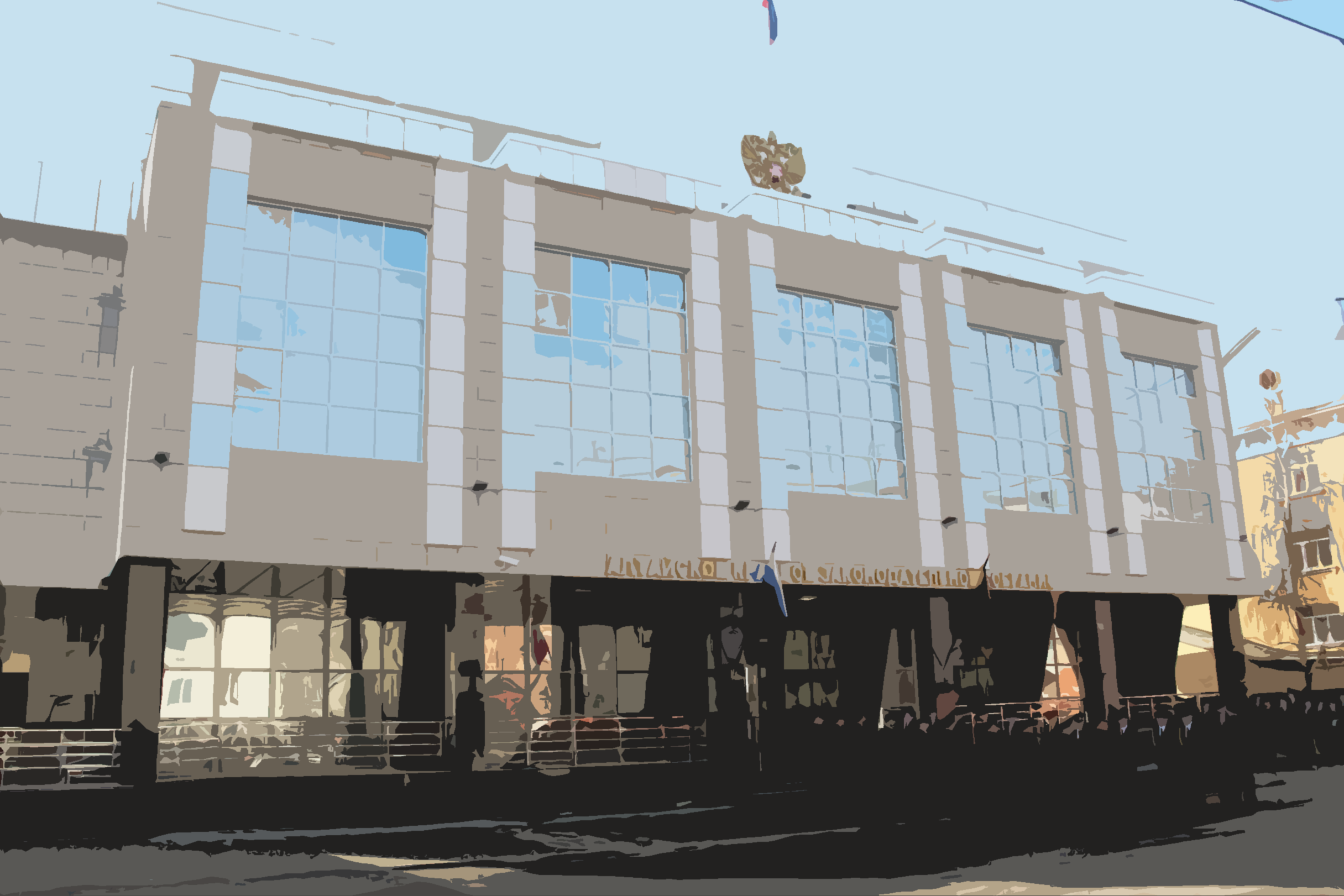 Алтайское краевое Законодательное Собрание
постоянно действующий представительный и единственный законодательный орган государственной власти Алтайского края
п.1 ст. 67 Устава (Основного Закона) Алтайского края
15
Законодательный орган Алтайского края с 1994 года
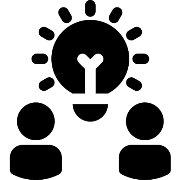 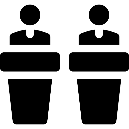 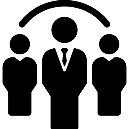 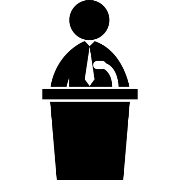 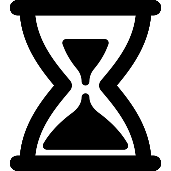 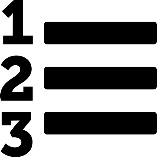 по одномандатным округам
по одномандатным округам и партийным спискам
16
Председатели законодательного органа Алтайского края
Суриков Александр Александрович
1-й созыв (август 1991 - март 1994 гг.)2-й созыв (март 1994 - декабрь 1996 гг.)
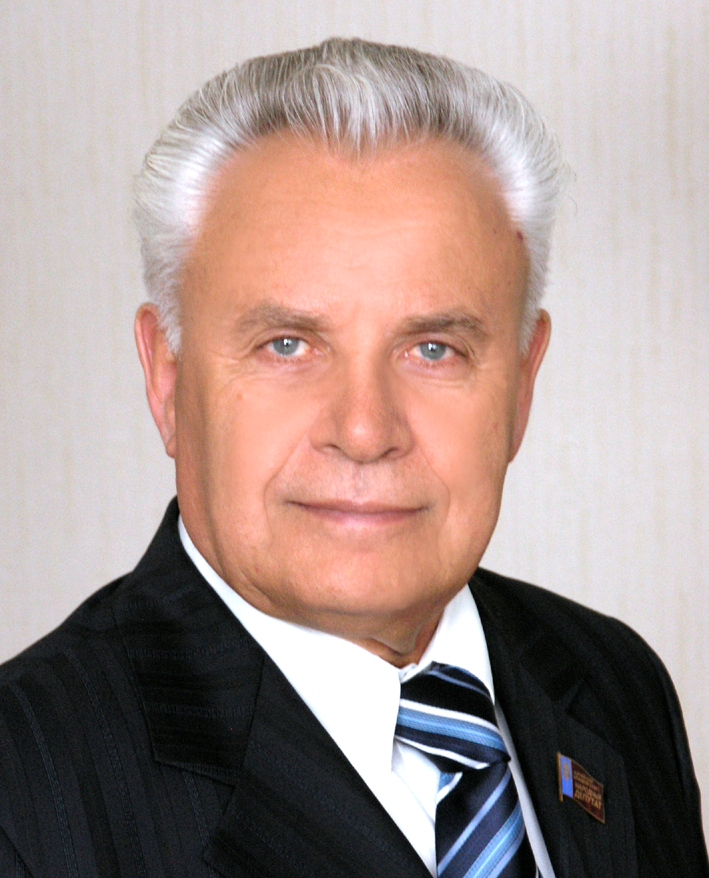 Назарчук Александр Григорьевич
2-й созыв (декабрь 1996 - апрель 2000 гг.)3, 4-й созывы (апрель 2000 – март 2008 гг.)
Лоор Иван Иванович
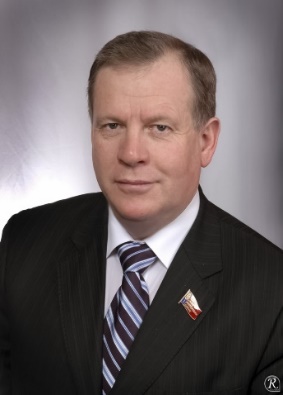 5, 6-й созывы  (март 2008 – сентябрь 2016 гг.)
Романенко Александр Алексеевич
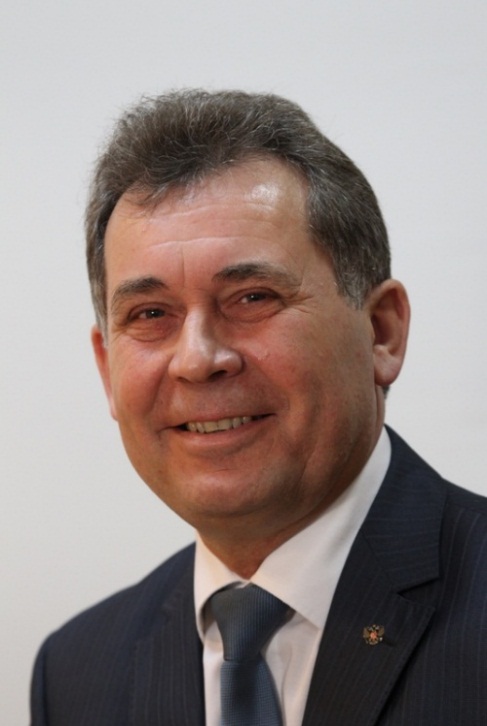 7, 8-й созывы (октябрь 2016 гг. по настоящее время)
17
Алтайское краевое Законодательное Собрание VIII созыва
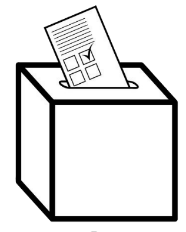 дата проведения  выборов19 сентября 2021 года
68 депутатов
Депутаты Алтайского краевого Законодательного Собрания VIII созыва
7 октября 2021 года 
первая организационная сессия
34 депутата
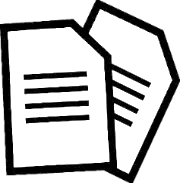 избраны по партийным спискам (общекраевая часть и территориальные группы)
34 депутата
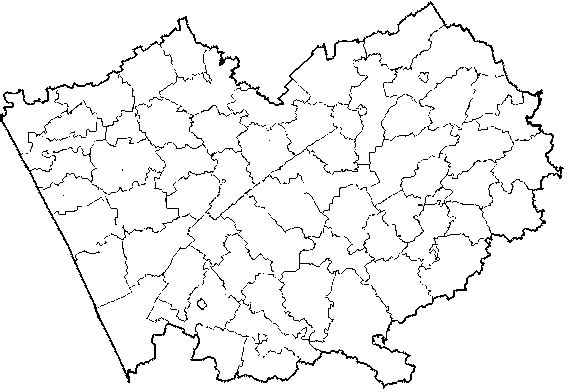 избраны по одномандатным округам
Срок полномочий: 5 лет
*заместитель председателя Алтайского краевого Законодательного Собрания – председатель комитета по правовой политике и местному самоуправлению
18
Депутаты Алтайского краевого Законодательного Собрания VIII созыва*
51 год
средний возраст 
на 1 января 2024 года
депутатов
68 депутатов
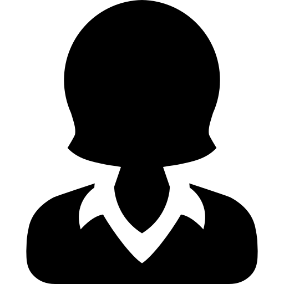 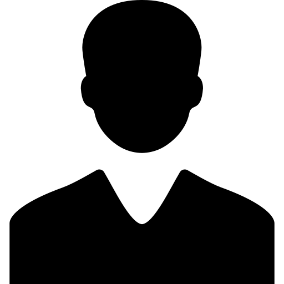 мужчины
52
женщины
16
депутат
Депутатский опыт
Образовательный уровень (на момент избрания)
* по состоянию на 1 декабря 2023 года
19
Комитеты Алтайского краевого Законодательного Собрания VIII созыва*
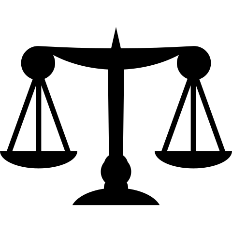 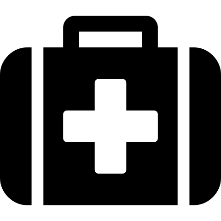 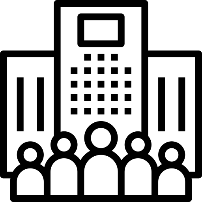 по бюджетной, налоговой, 
экономической политике 
и имущественным 
отношениям
по строительству,
жилищно-коммунальному 
хозяйству, транспорту и связи
по социальной защите и занятости населения
по правовой политике и местному самоуправлению
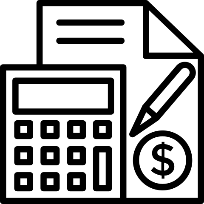 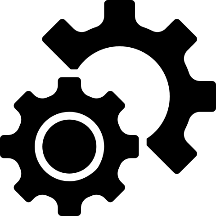 13 депутатов
Председатель
Локтев Александр Сергеевич
10 депутатов
Председатель
Панарин Игорь Ильич
11 депутатов
Председатель
Солнцева Ирина Валентиновна
11 депутатов
Заместитель председателя АКЗС –
председатель комитетаГолобородько Денис Александрович
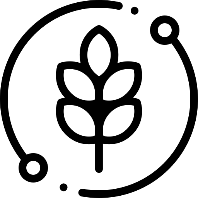 по аграрной политике, природопользованию и экологии
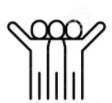 по промышленности, предпринимательству и туризму
по спорту, культуре и молодежной политике
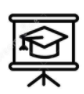 по образованию и науке
по здравоохранению
11 депутатов
ПредседательСеров Сергей Николаевич
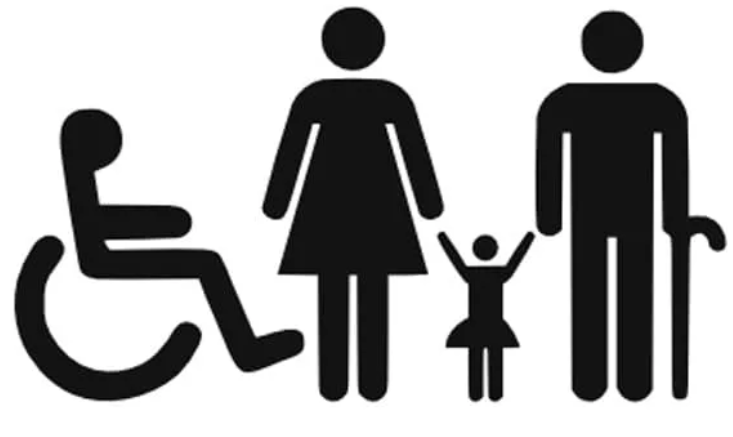 7 депутатов
Председатель Молотов Александр Владимирович
11 депутатов
Председатель Семёнов Владимир Владиславович
11 депутатов
Председатель Лещенко Владимир Алексеевич
5 депутатов
Председатель Ильюченко Татьяна Викторовна
*25 депутатов являются членами нескольких комитетов одновременно
20
Постоянные депутатские объединения – фракции Алтайского краевого Законодательного Собрания VIII созыва
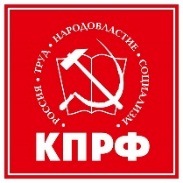 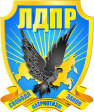 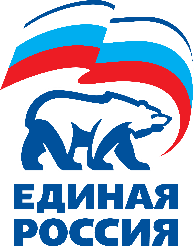 18 депутатов
33 депутата
9 по одномандатным округам
9 по партийным спискам
21 по одномандатным округам
12 по партийным спискам
Руководитель 
Кривов Андрей Юрьевич
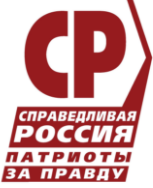 4 депутата
4 депутата
5 депутатов
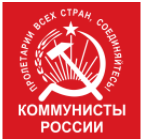 4 по партийным спискам
4 по партийным спискам
5 по партийным спискам
Руководитель Семёнов Владимир Владиславович
Руководитель Матасов Сергей Владимирович
Руководитель Молотов Александр Владимирович
Руководитель 
Приб Сергей Николаевич
21
*3 депутата одномандатника не состоят ни в одном депутатском объединении на 1 января 2024 года
Количество законов Алтайского края, принятых в 1994–2023 годах по созывам*
принято 3135 законов Алтайского края
* по состоянию на 1 января 2024 года
22
Наиболее значимые законы, принятые Алтайским краевым Законодательным Собранием
Устав (Основной Закон) Алтайского краяот 5 июня 1995 года № 3-ЗС
состоит из 14 глав и 107 статей
23
Наиболее значимые законы, принятые Алтайским краевым Законодательным Собранием
Формируется:
из представителей молодежных представительных органов, созданных на общественных началах, в муниципальных районах и городских округах, в возрасте от 14 до 35 лет 
на конкурсной основе входят 15 членов, в том числе не менее одного представителя от политической партии, образовавшей в Алтайском краевом Законодательном Собрании постоянное депутатское объединение - фракцию.
Закон Алтайского края от 05.03.2021 № 19-ЗС«О Молодежном Парламенте Алтайского края»
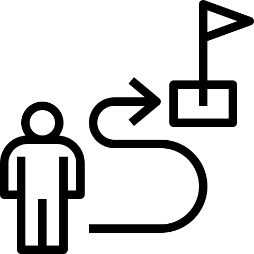 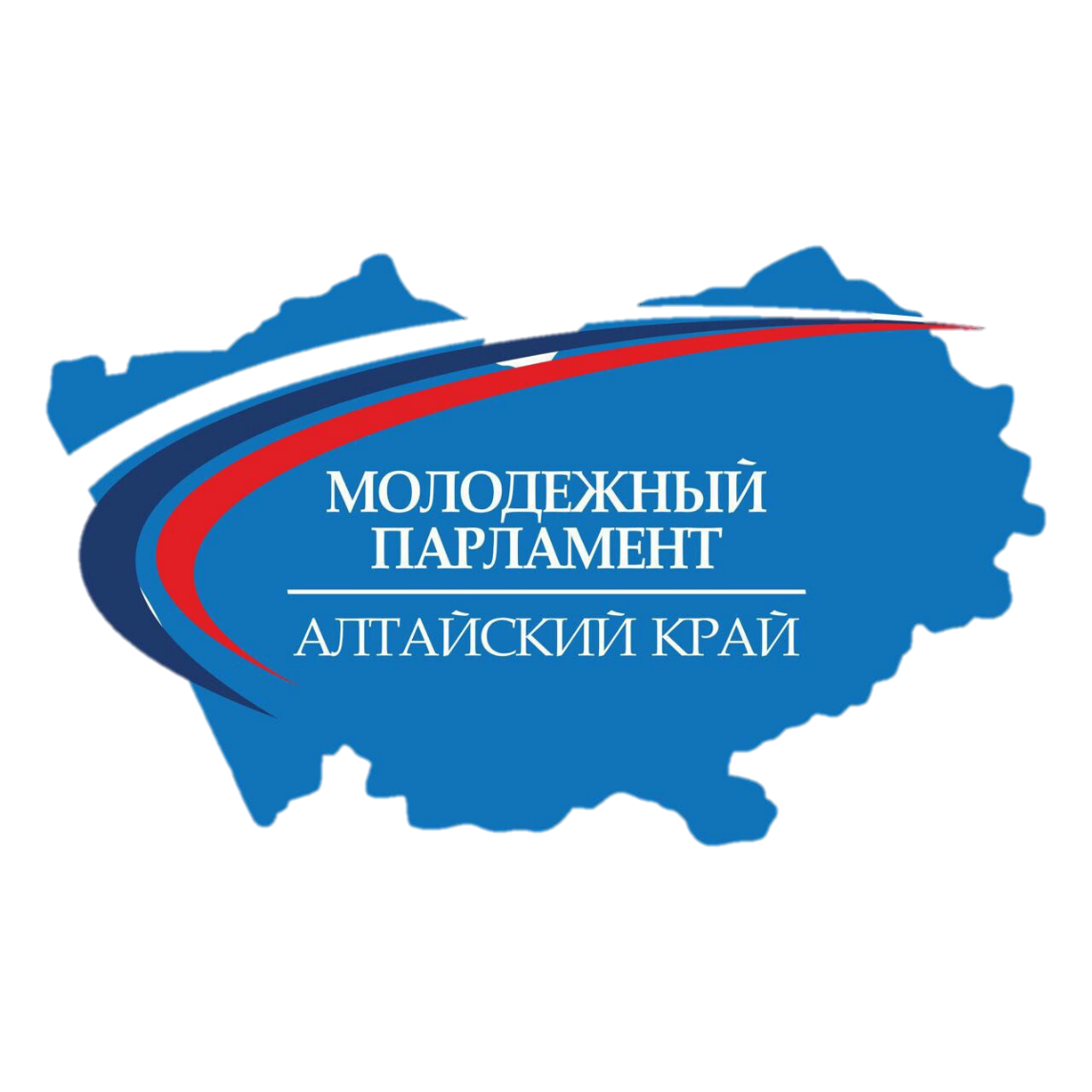 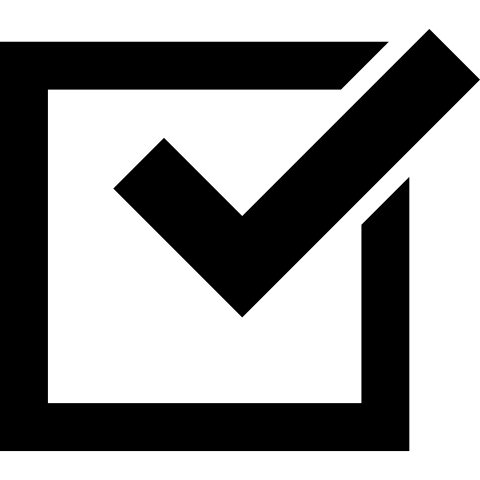 Учрежден в 2002 году
24
Наиболее значимые законы, принятые Алтайским краевым Законодательным Собранием
Закон Алтайского края от 30.06.2022 № 45-ЗС «О регулировании отдельных отношений в сфере обеспечения кадрами медицинских организаций государственной системы здравоохранения Алтайского края»
Общий объем финансирования предусмотренных законом мероприятий в 2024 году - 170,5 млн руб.
25
Наиболее значимые законы, принятые Алтайским краевым Законодательным Собранием
Закон Алтайского края от 07.12.2009 № 99-ЗС «Об ограничении пребывания несовершеннолетних в общественных местах на территории Алтайского края»
26
Наиболее значимые законы, принятые Алтайским краевым Законодательным Собранием
Наиболее значимые законы, принятые Алтайским краевым Законодательным Собранием
Закон Алтайского края от 15.04.2005 № 24-ЗС «О присвоении звания «Ветеран труда Алтайского края» 
Закон Алтайского края от 03.12.2004 № 61-ЗС «О мерах социальной поддержки отдельных категорий ветеранов» 
Закон Алтайского края от 31.12.2004 № 77-ЗС «О мерах социальной поддержки отдельных категорий граждан, работающих и проживающих в сельской местности» 
Закон Алтайского края от 31.08.2011 № 100-ЗС «О материнском (семейном) капитале в Алтайском крае»
Закон Алтайского края от 29.12.2006 № 148-ЗС «О дополнительных мерах социальной поддержки многодетных семей в Алтайском крае»
Наиболее значимые законы, принятые Алтайским краевым Законодательным Собранием
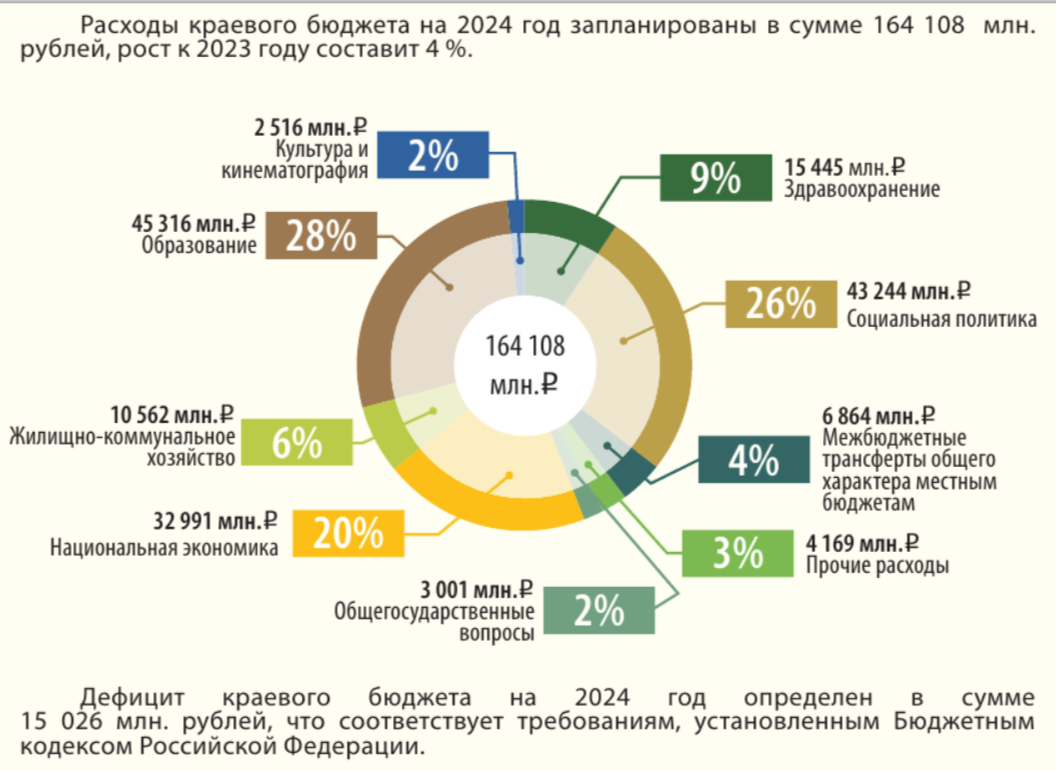 29
Приоритетные направления деятельности Алтайского краевого Законодательного Собрания
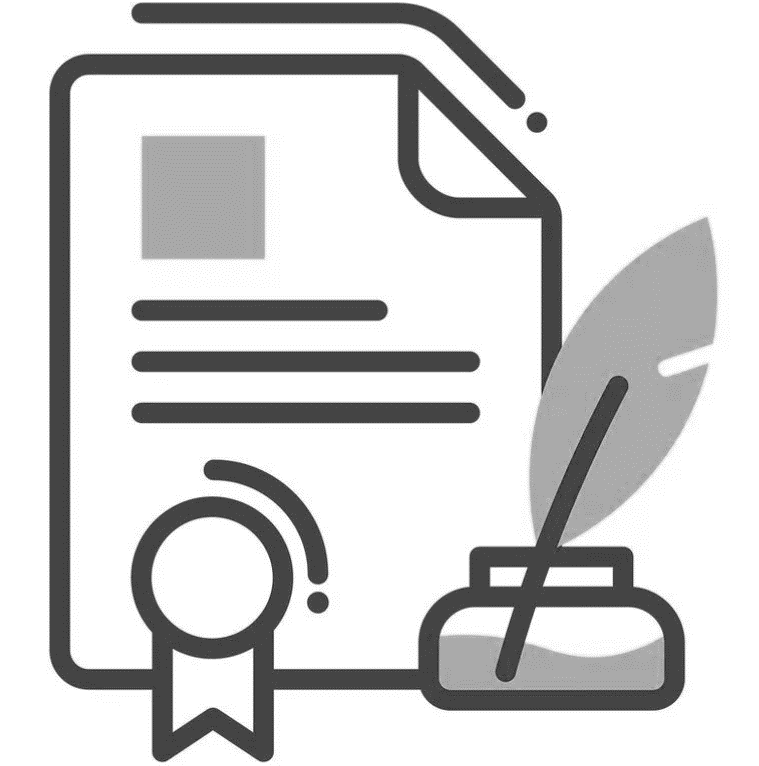 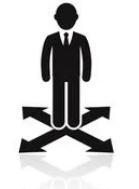 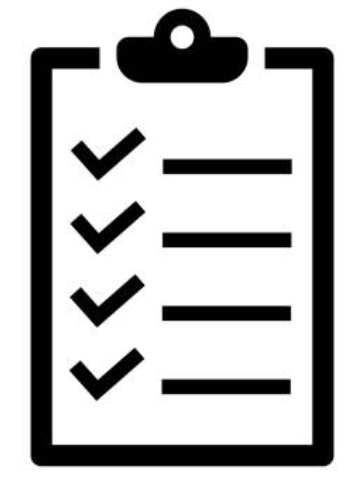 Федеральным Собранием РФ
Губернатором, Правительством и органами исполнительной власти Алтайского края 
органами местного самоуправления
общественными образованиями 
Молодёжным Парламентом Алтайского края
законодательными органами субъектов РФ
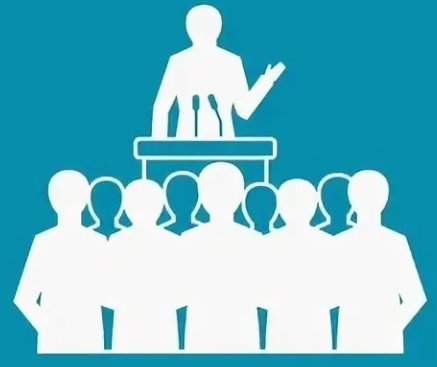 30
Алтайское краевое Законодательное Собрание в системе органов публичной власти
Уполномоченный по правам человека вАлтайском крае
Губернатор  Алтайского края
Граждане (население) края
образует и 
устанавливает штатную численность
выбирают
Избирательная комиссия Алтайского края
назначает половину членов
назначает  должностных лиц
Счетная палатаАлтайского края
заслушиваетежегодные отчеты Губернатора Алтайского края о результатах деятельности Правительства Алтайского края
Уполномоченный по правам ребенка в Алтайском крае
определяет  структуру
Алтайское краевое Законодательное Собрание
Правительство Алтайского края
Органы исполнительной власти Алтайского края
назначение и освобождение
формирует
назначение и освобождение
назначение и освобождение
дает согласие на назначение на должность руководителя органа исполнительной власти Алтайского края в сфере экономического развития, руководителя органа исполнительной власти Алтайского края в сфере финансов
Мировые судьи Алтайского края
назначает
заслушивает информацию о деятельности
Сенатор Российской Федерации – представитель от Алтайского краевого Законодательного Собрания
Территориальные органы федеральных органов исполнительной власти в Алтайском крае
наделяет полномочиями
Уполномоченный по защите прав предпринимателейв Алтайском крае
дает согласие на назначение руководителей государственных унитарных предприятий
15 членов Общественной палаты
утверждает
досрочно прекращает полномочия
Представительный органмуниципального образования
согласовывает назначение: главного редактора газеты "Алтайская правда»
31
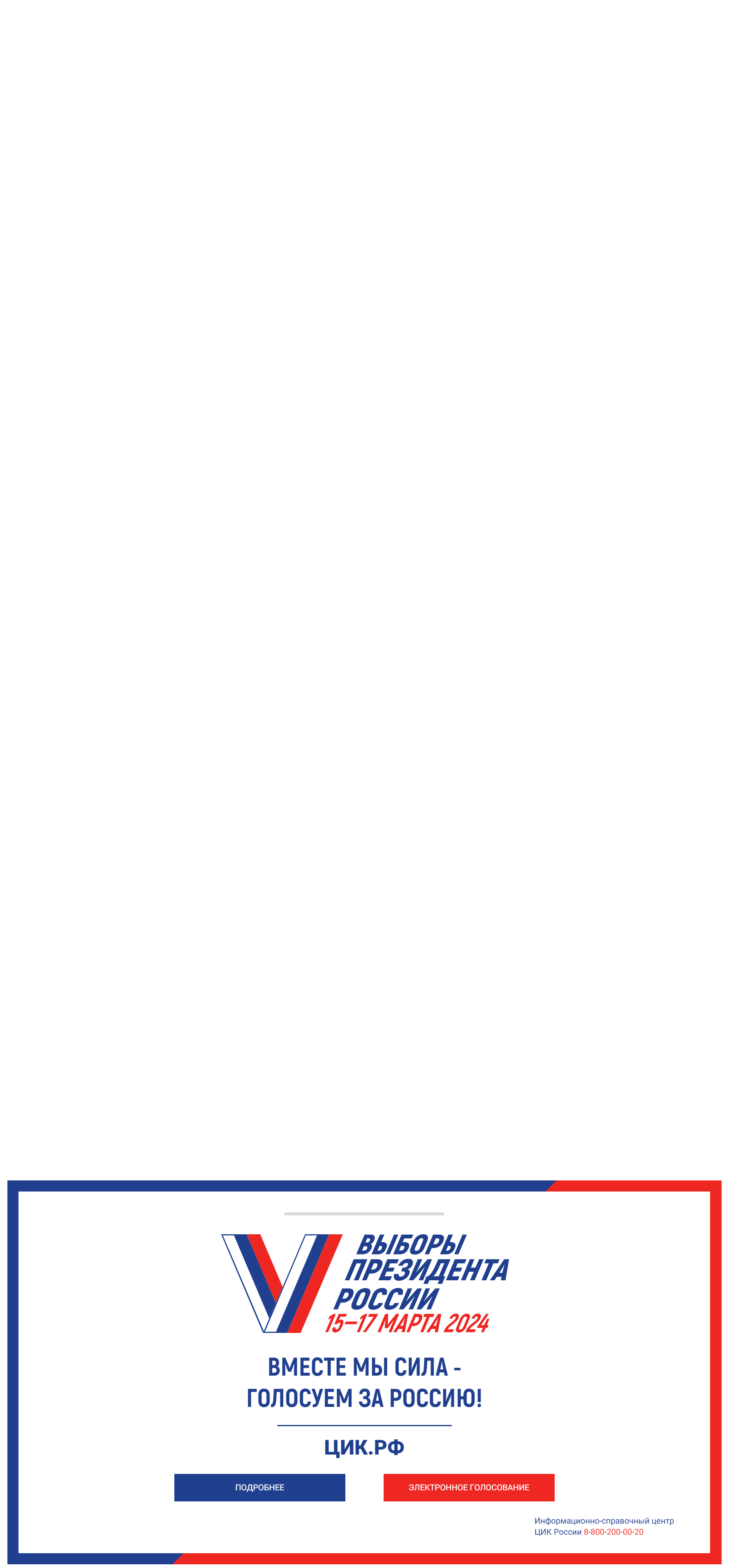 КТО МОЖЕТ ГОЛОСОВАТЬ
Граждане Российской Федерации
достигшие на день голосования возраста 18 лет
ГДЕ МОЖНО ПРОГОЛОСОВАТЬ

Избирательный участок

Дистанционное электронное голосование

Надомное голосование
ГДЕ МОЙ ИЗБИРАТЕЛЬНЫЙ УЧАСТОК


Быстро и удобно проверьте свои данные с помощью цифровых сервисов ЦИК России
http://cikrf.ru/digital-services/naydi-svoy-izbiratelnyy-uchastok/
32
Официальные страницы Алтайского краевого Законодательного Собрания в социальных сетях
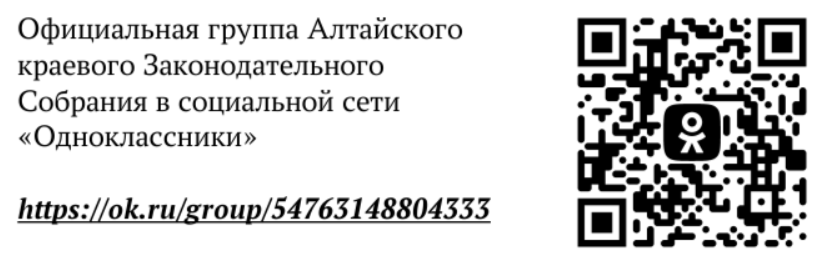 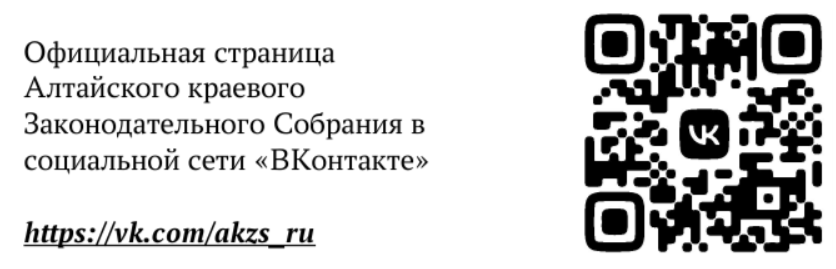 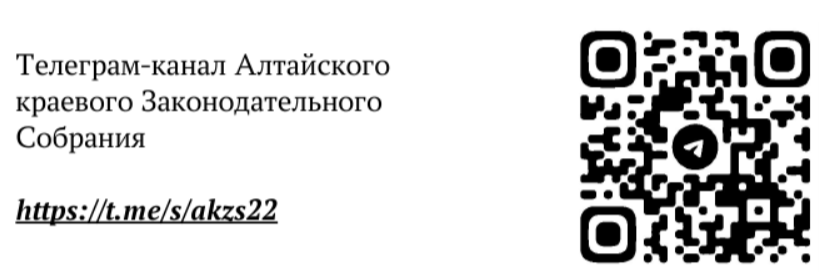 33
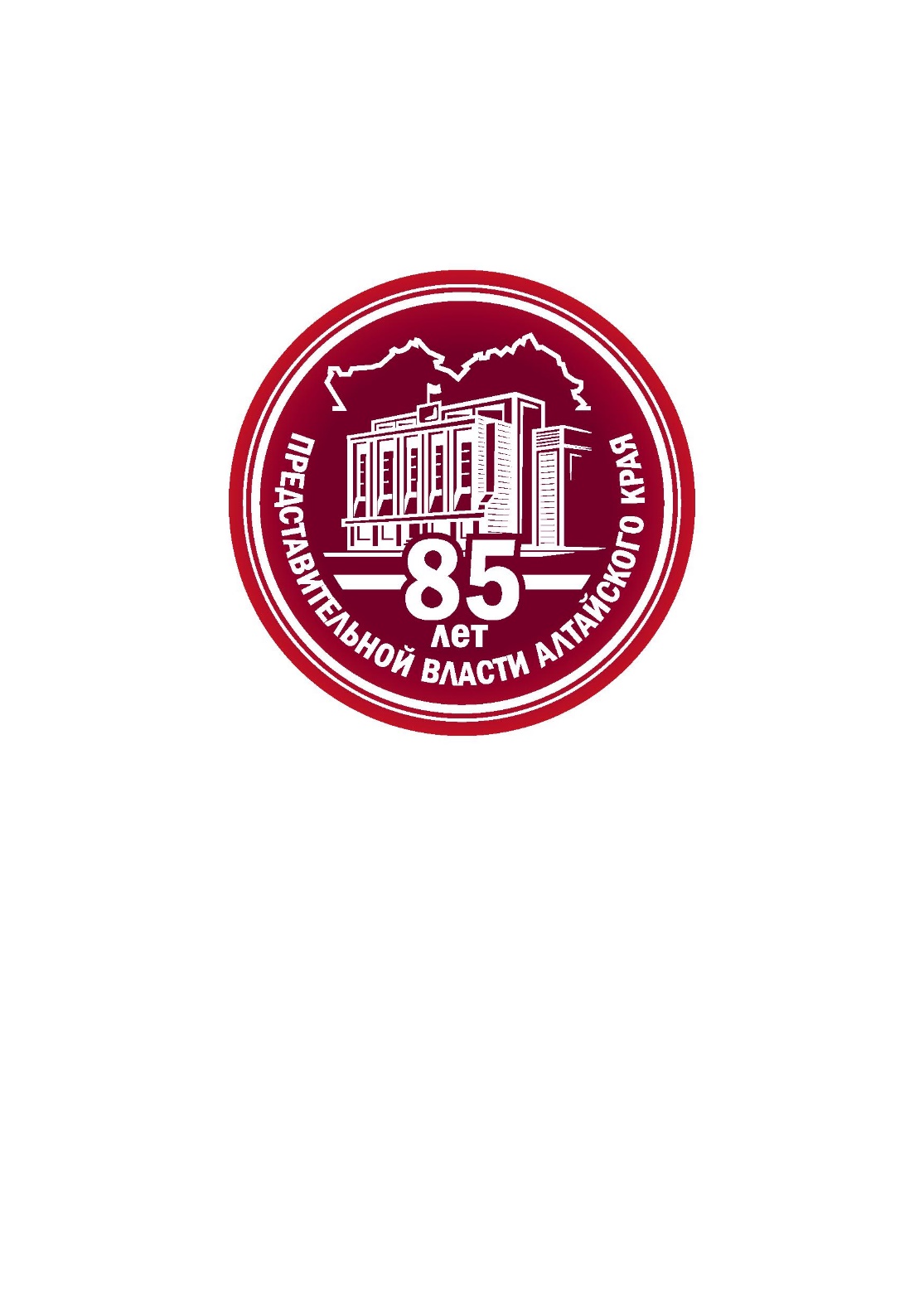 Подготовлено аналитическим отделом информационно-аналитического управления аппарата Алтайского краевого Законодательного Собрания
85 лет представительной власти Алтайского краяпарламентский урок
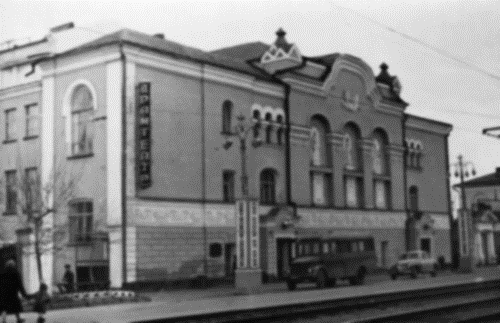 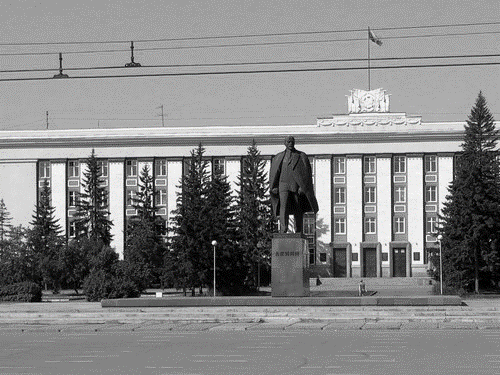 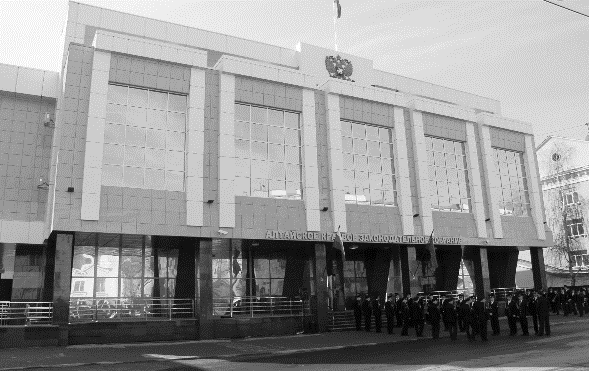 34